나는 가장 행복해요
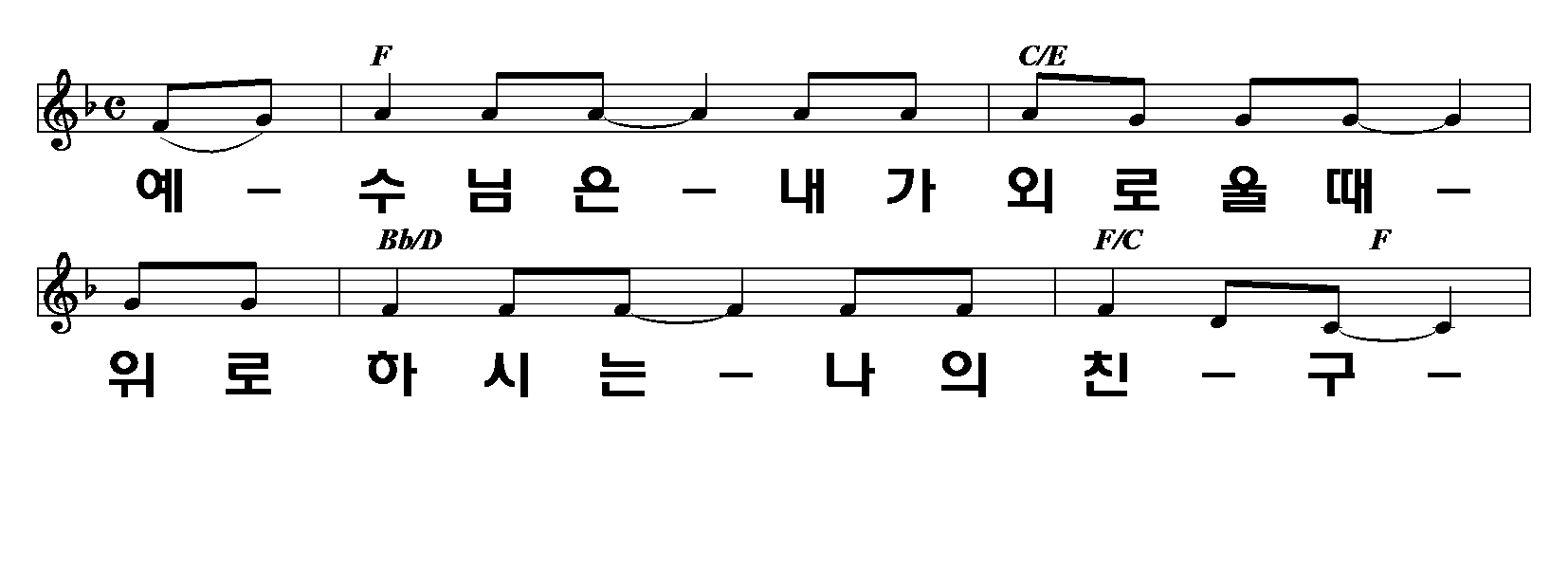 1/10
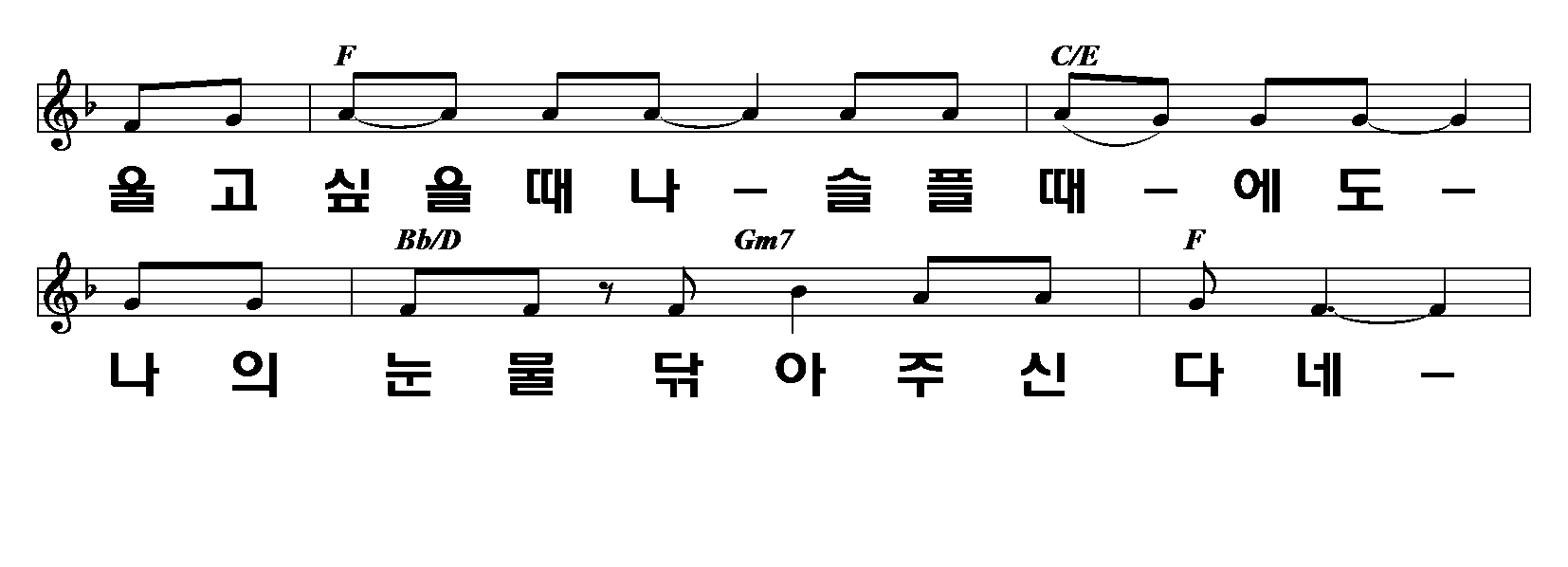 2/10
나는 가장 행복해요
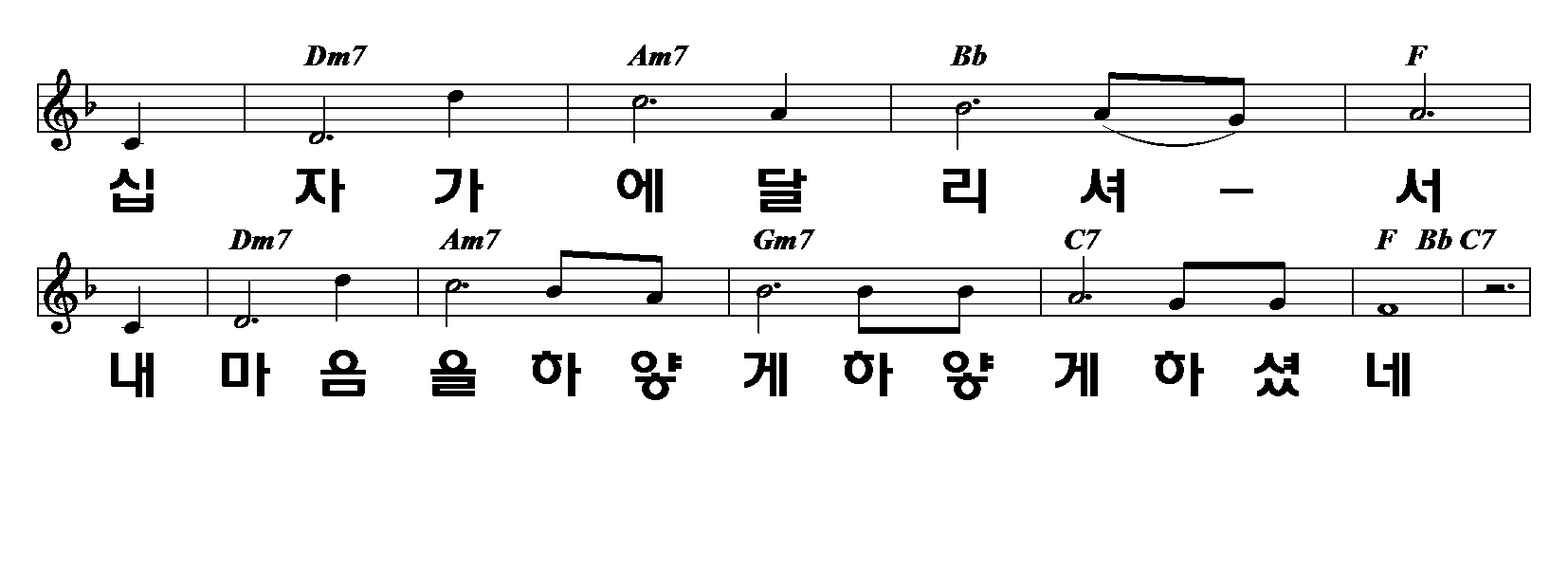 3/10
나는 가장 행복해요
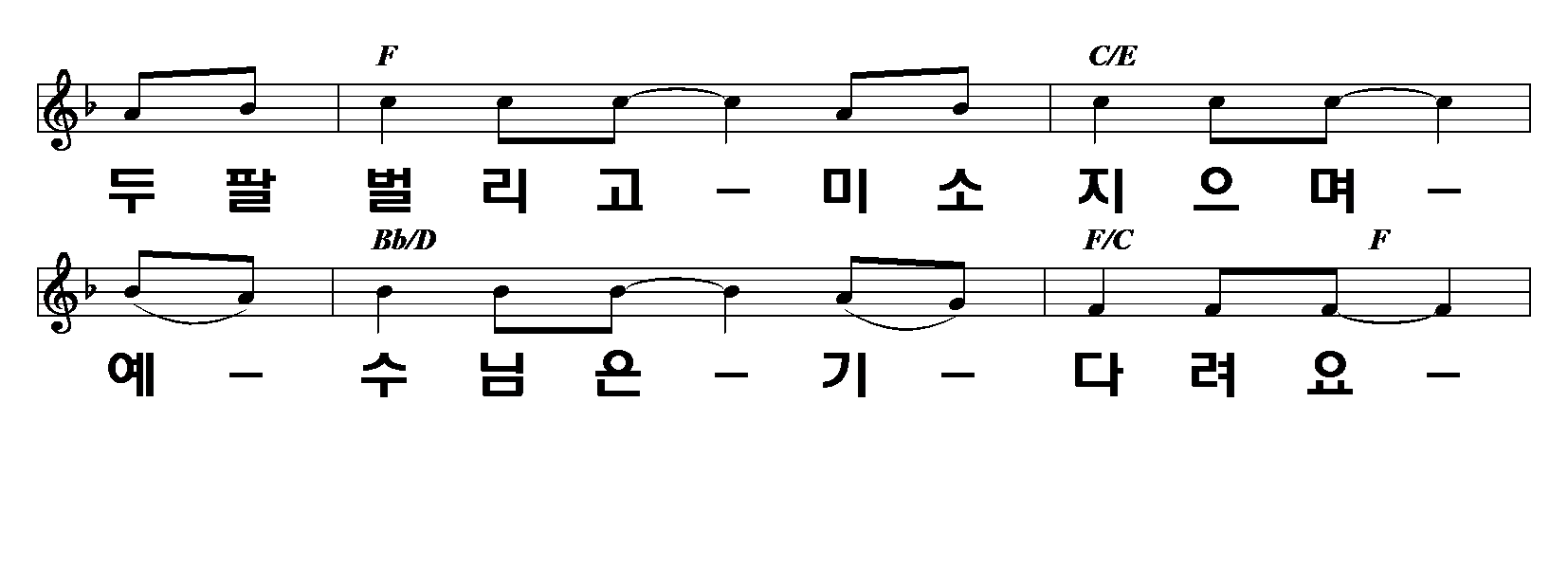 4/10
나는 가장 행복해요
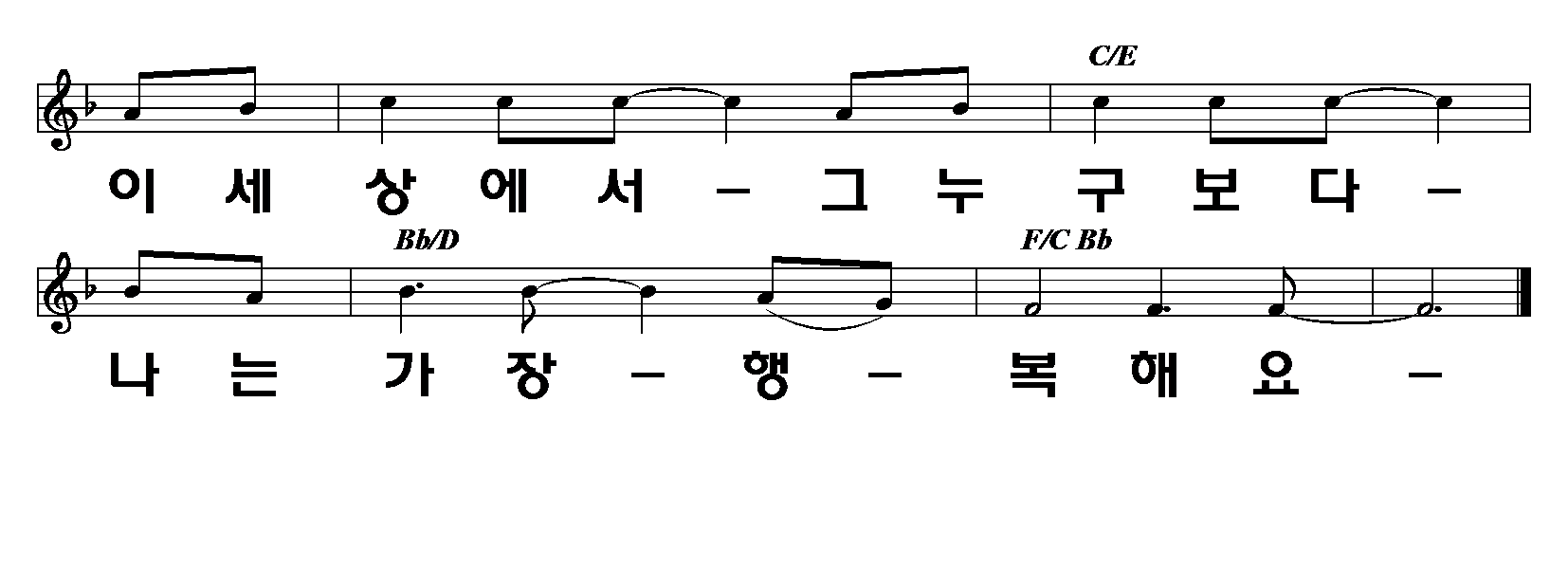 5/10
나는 가장 행복해요
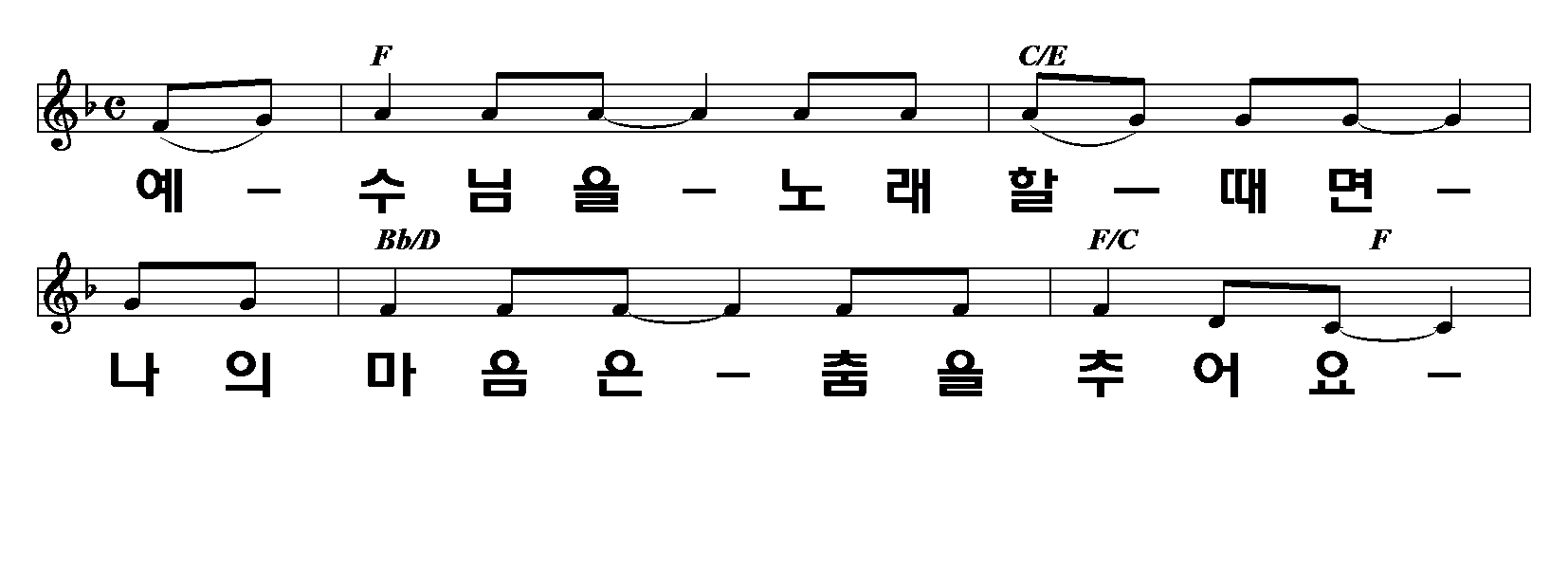 6/10
나는 가장 행복해요
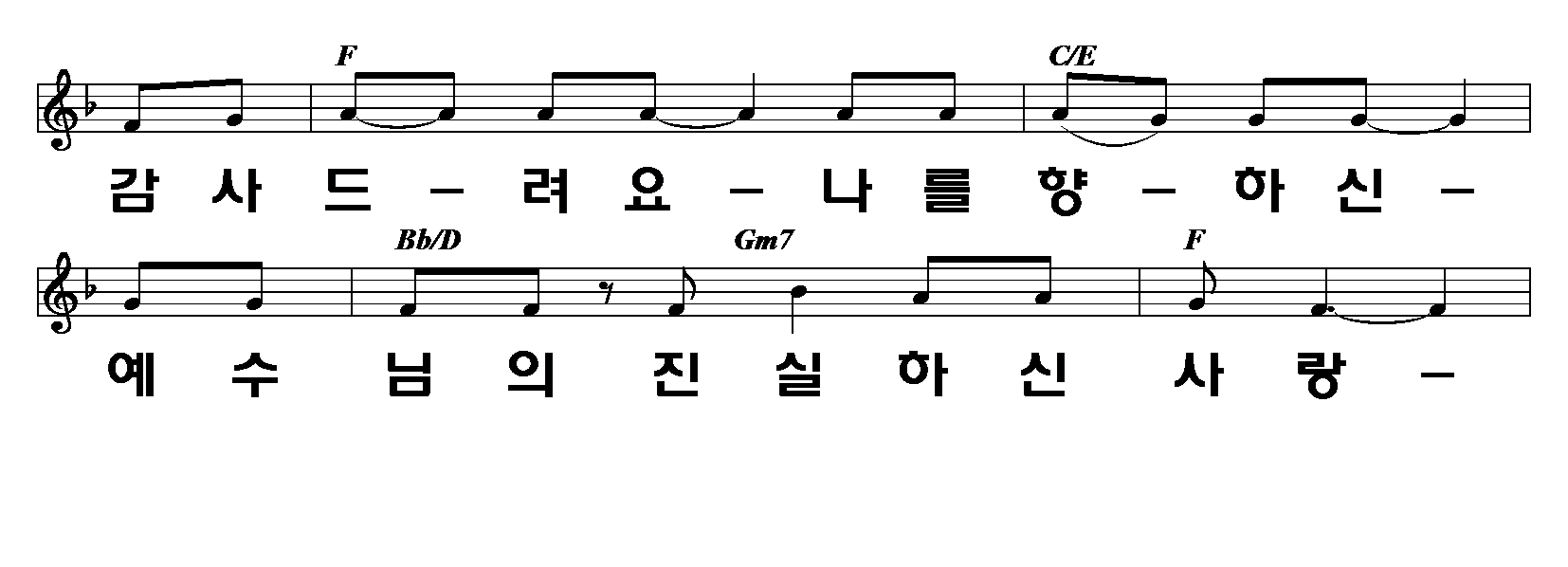 7/10
나는 가장 행복해요
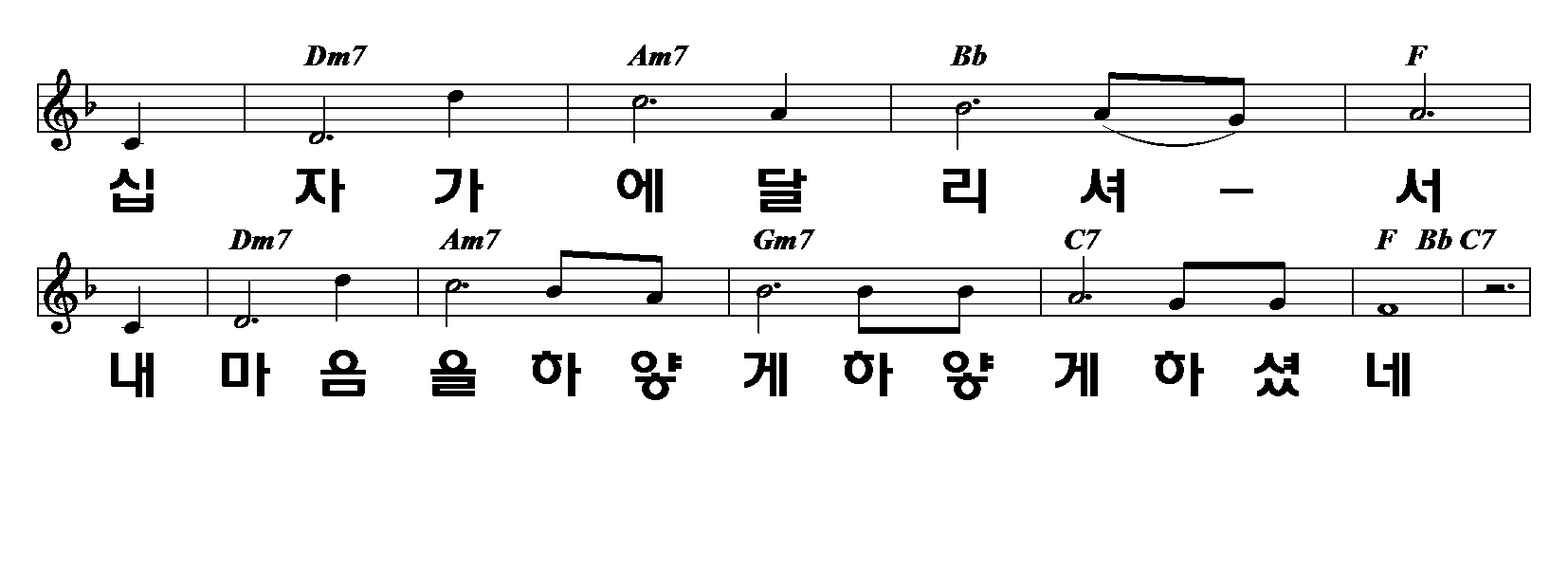 8/10
나는 가장 행복해요
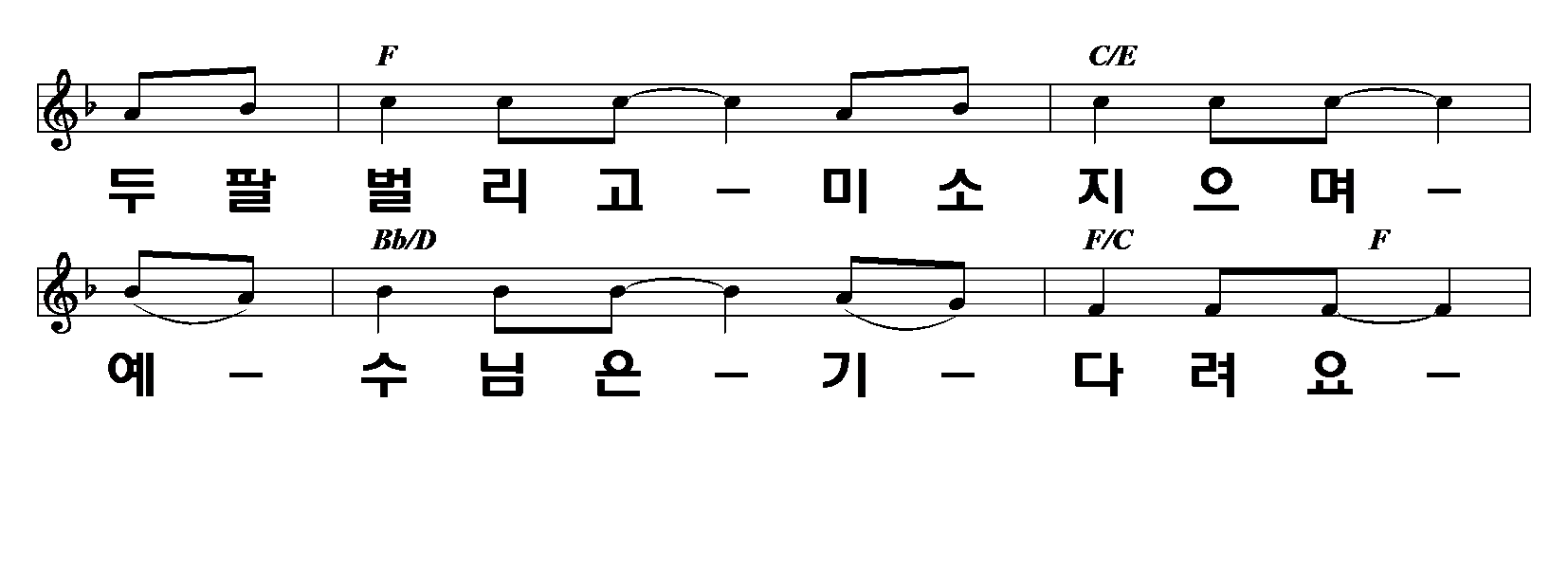 9/10
나는 가장 행복해요
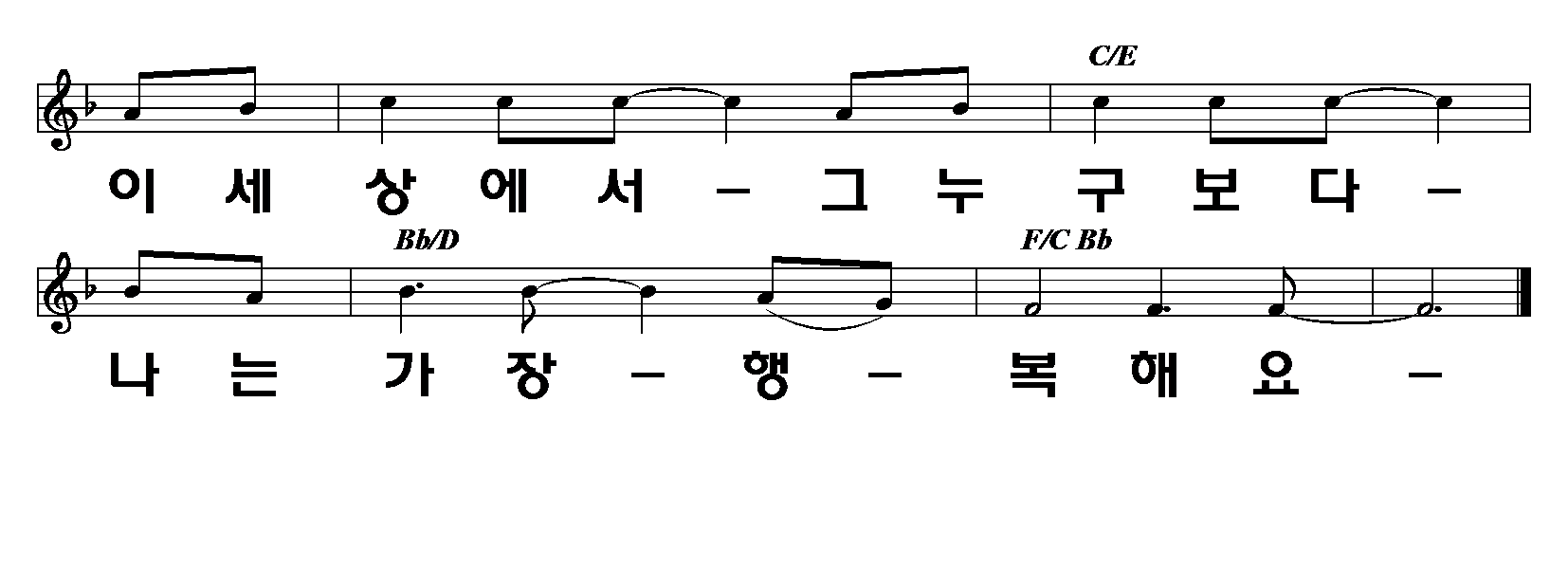 10/10
나는 가장 행복해요